Scheikunde in BV
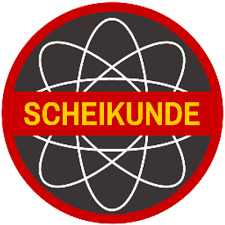 WAAROM SCHEIKUNDE IN BOVENBOUW KIEZEN?
Wat is Scheikunde?
De wereld zien op de schaal van deeltjes
Waar bestaat alles uit, en hoe wordt dat gevormd? 
化学 = kagaku = leer van verandering
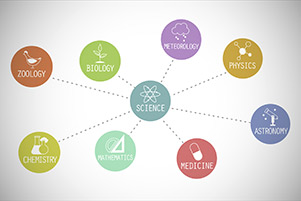 Verschillen onder- bovenbouw
Waarschijnlijk heb je in klas 3 niet zoveel moeite met de leerstof; zonder al teveel huiswerk kun je de leerstof goed verwerken. In klas 4 is de leerstof veel pittiger en worden er ook hogere eisen aan je rekenvaardigheid gesteld. Scheikunde is niet een vak met alleen maar inzicht. Je moet ook flink wat leren.
Scheikunde hoeft beslist geen moeilijk vak te zijn, maar vraagt nadrukkelijk om doorzettingsvermogen en discipline. Scheikunde is een stapelvak  (vanaf de vierde klas meteen al bezig voor je examen).
Veel hoger tempo (met name in 5e klas en hoger)
Het is een opbouwend vak. Begrijp je iets niet,  zorg zelf dat je bijwerkt.
Veel stof per toets. (toetsen van 90 minunten)
Zeer wiskundig en abstract.
Zelfstandigheid - veel oefenen (bijhouden, werken en doorbijten!!!)
Parate kennis essentieel (Dus ook uit je hoofd leren)
Van onthouden naar toepassing en inzicht.
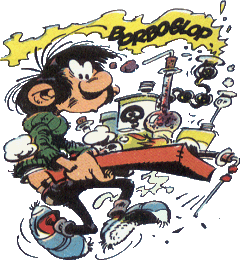 Onderwerpen
VWO
Bouw van stoffen
Organische chemie 1
Zouten
Chemisch rekenen
Evenwichtsreacties/reactiesnelheid
Zuren en basen
Organische chemie 2
Redoxchemie
Ruimtelijke bouw van moleculen
Reactie mechanismen
Polymeerchemie
Analytische chemie
Chemie van het leven
Chemische Industrie
HAVO
Bouw van stoffen
Organische chemie
Zouten
Chemisch rekenen
Evenwichtsreacties/reactiesnelheid
Zuren en basen
Redoxchemie
Polymeerchemie
Chemie van het leven
Chemische Industrie
Verschil met name in diepgang. 
Op het VWO is het vak wiskundiger.
Scheikunde in de praktijk:
Voor welke beroepen heb je Scheikunde nodig?
Om in de bouw te kunnen werken 
Om in een lab te kunnen werken
Om met gezondheid te werken
Om met sporten te werken
Om in het milieu te werken
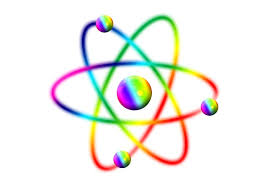 Wat leer je in BV?
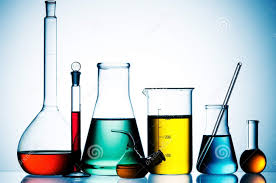 Omgaan met stoffen
Onderzoek doen
Rekenen met scheikunde gegevens
Scheikunde processen
Problemen oplossen
Logisch nadenken
Wil jij weten welke beroepen te maken hebben met scheikunde?
Zie hieronder een selectie van de mogelijke scheikundige beroepen na het doen van de bachelor Scheikunde gecombineerd met een master:
Onderzoeker farmaceutische industrie. ... 
Medicinal chemist. ... 
Geochemicus. ... 
Ontwikkelaar nanotechnologie. ... 
R&D chemische industrie. ... 
Clinical research associate. ... 
Moleculair bioloog. ... 
Microbioloog.
Apotheker
Arts
Tandarts
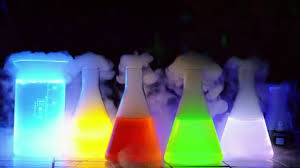 Bij twijfel…
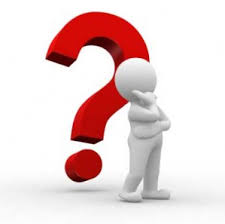 Praat met jouw docent
Praat met jouw mentor
Praat met de decaan
Praat met jouw ouders
Informeer bij vervolgopleidingen
Zoek op internet
Dus houd je ervan …………….?
- om onderzoek te doen
	- te puzzelen met getallen
	- formules op te lossen

Kies dan voor SCHEIKUNDE!!
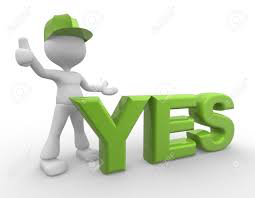